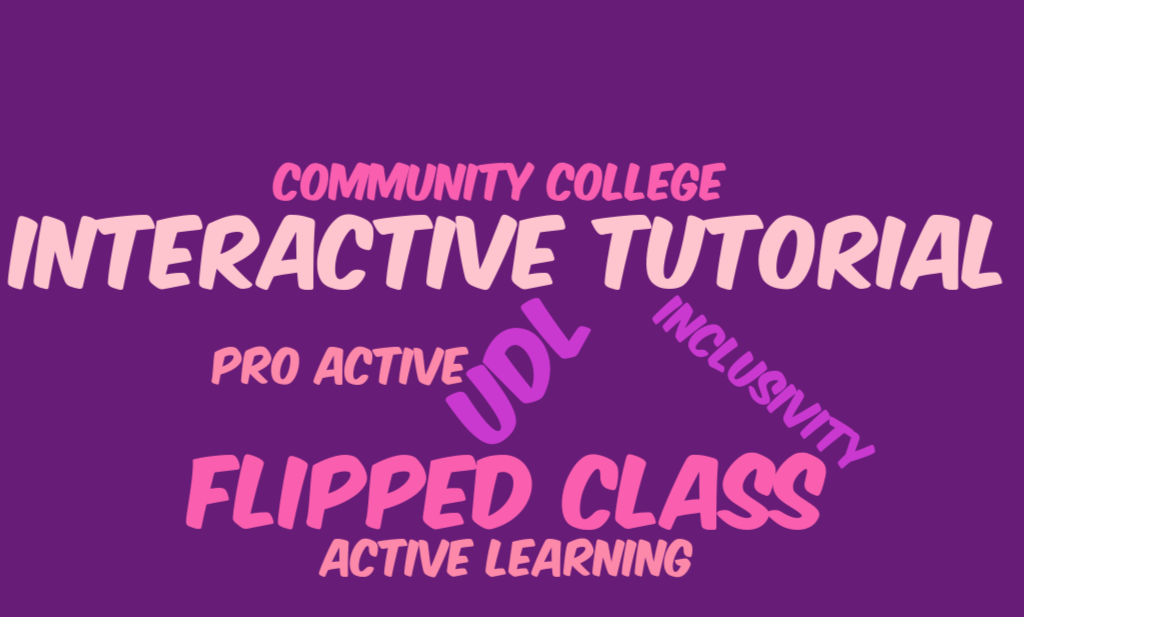 Madeline Ruggiero
Librarian/Assistant Professor
Queensborough Community College
mruggiero@qcc.cuny.edu
1
Grant study on video vs. interactive tutorial
Grant  helped fund UDL design consultation with author 

Tom Tobin
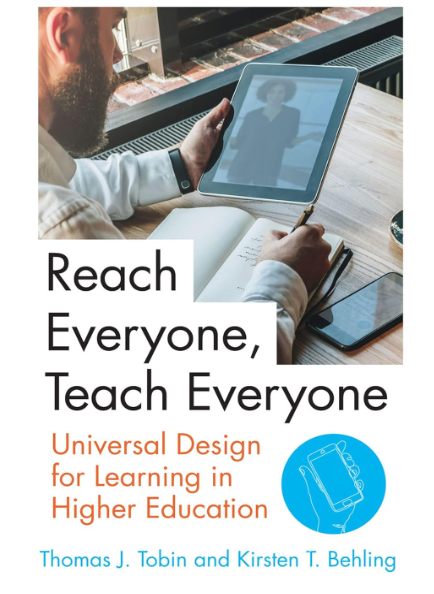 ACRL 2024 Book Chapter
CH10. Implementing UDL Using an Interactive LibWizard Tutorial to Reach the Needs of Community Colle.pdf
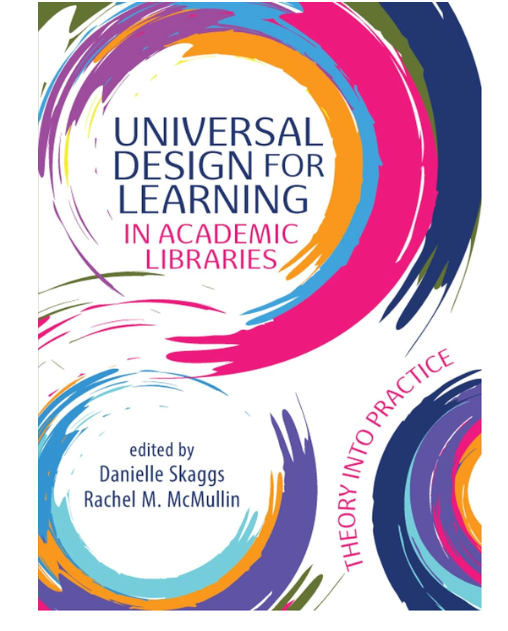 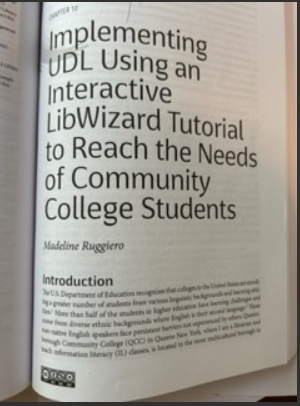 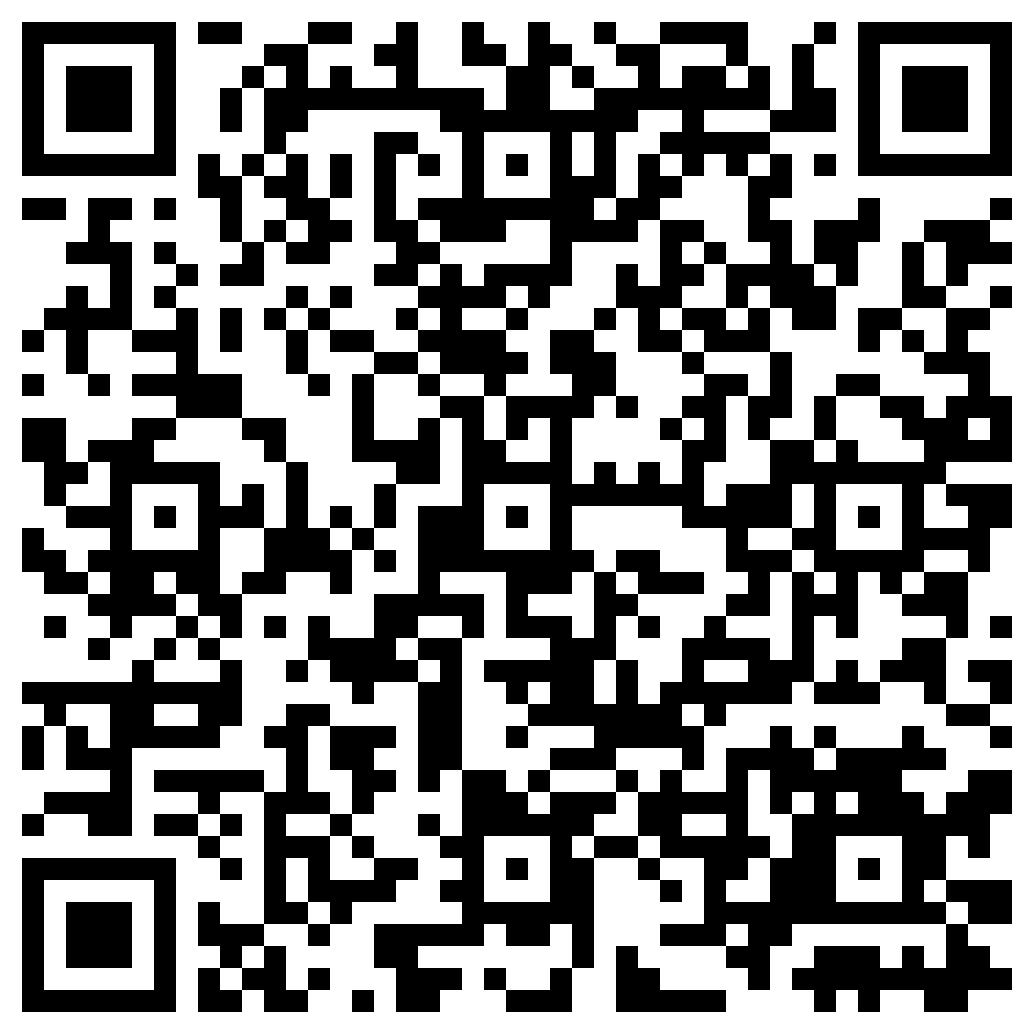 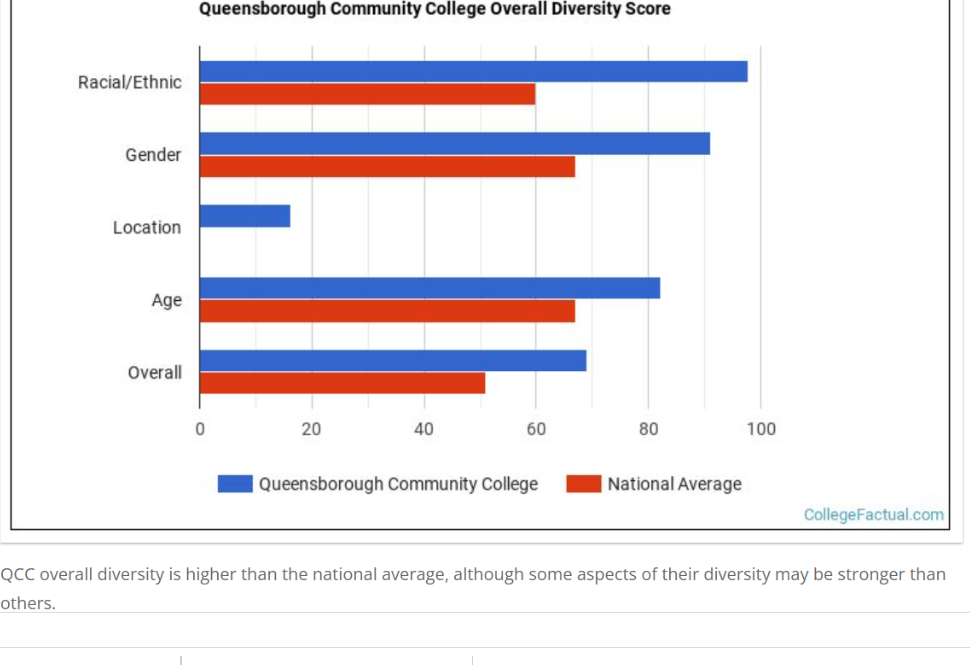 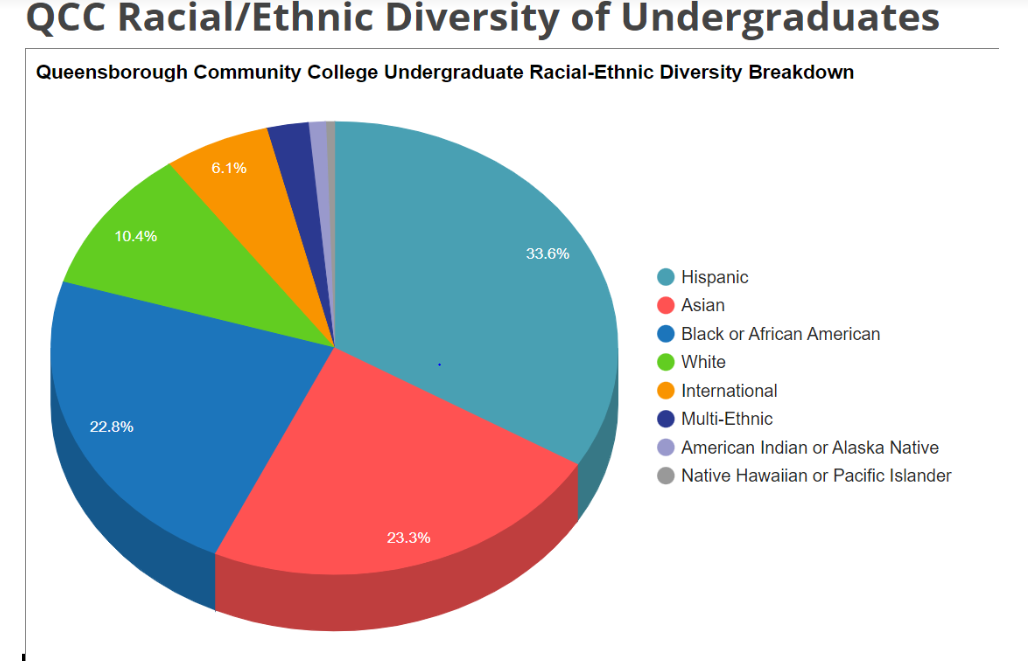 Enhancing Information Literacy (IL) Classes with Tutorials
Research studies provide evidence that online library tutorials can be as effective as in-person library instruction.





Hartog, P.. A. (2018). Online tutorials: a literature review. The Christian Librarian, 61(2), p. 226.
Interactive tutorials are a trend in IL
Student control
Student engagement 
Self-pacing
Interactive tutorials proven to be more effective than video
“Students performed much better in recreating tasks when they used a static web page with screenshots than they did after viewing a screen casting tutorial.” 


McGuiness, C & Fulton, C. (2019). Digital literacy in higher education: a case study of student engagement with e-tutorials using blended learning. Journal Of Information Technology Education: Innovations in Practice, p.5.


                                                                                                                                                                                                                   

 
  
https://www.youtube.com/watch?v=HoCOFVikd-I&t=4s
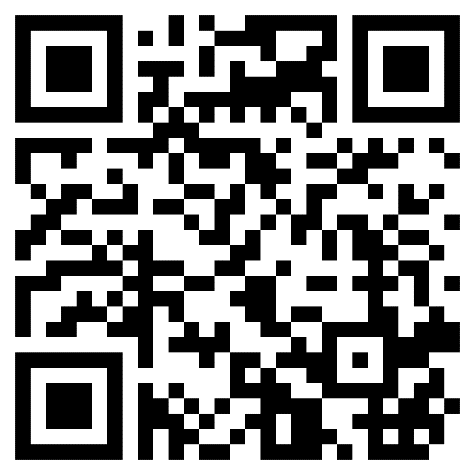 Best practices for creating successful online interactive tutorials
Universal Design for Learning Principles (UDL)
       Bite sized modules 
       Interactivity
       Multimedia 












Harding, J & Shepherd, R. (2020). The lifecycle of a research tutorial: from concept to implementation and beyond. Journal of Electronic Resources Librarianship, 32(1), p.30. https://doi.org/10.1080/1941126X.2019.1709734
LibWizard Interactive Tutorial & UDL
Universal Design for Learning (UDL) outcomes through


     Multiple means of engagement and representation




                                                                                 
     https://udlguidelines.cast.org/
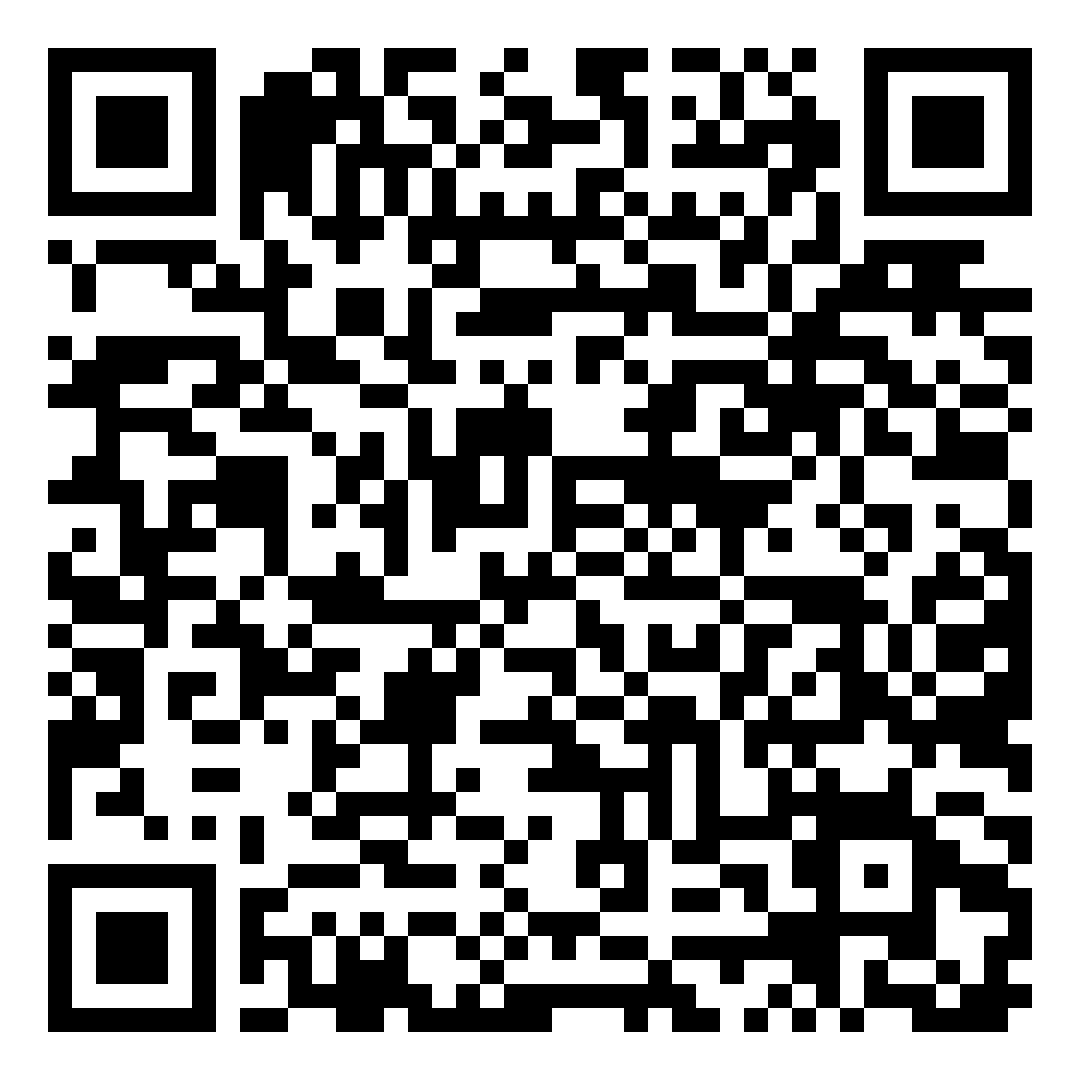 Interactive tutorial design achieves UDL outcomes
Engage students and provide active learning 
 Information is given in small segments and allows viewers to choose a section for quick review
 Such chunking can reduce cognitive overload, enabling users to process information more effectively (McGuinness & Fulton, 2019,  p. 7).
Curb Cuts How Universal Design Makes things better for everyone
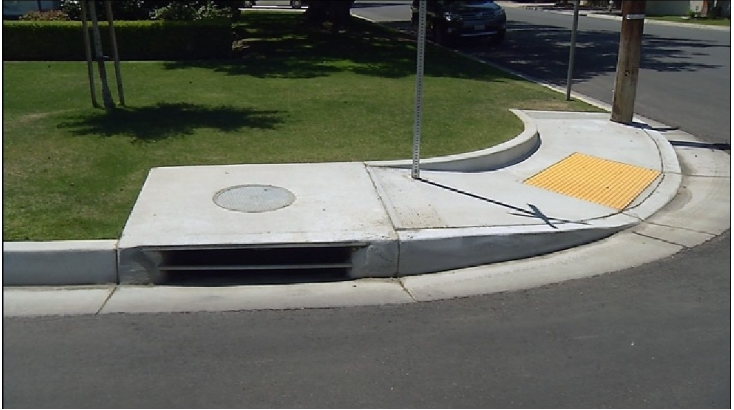 Center for Applied Special Technology
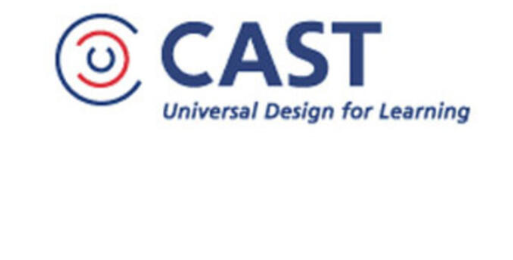 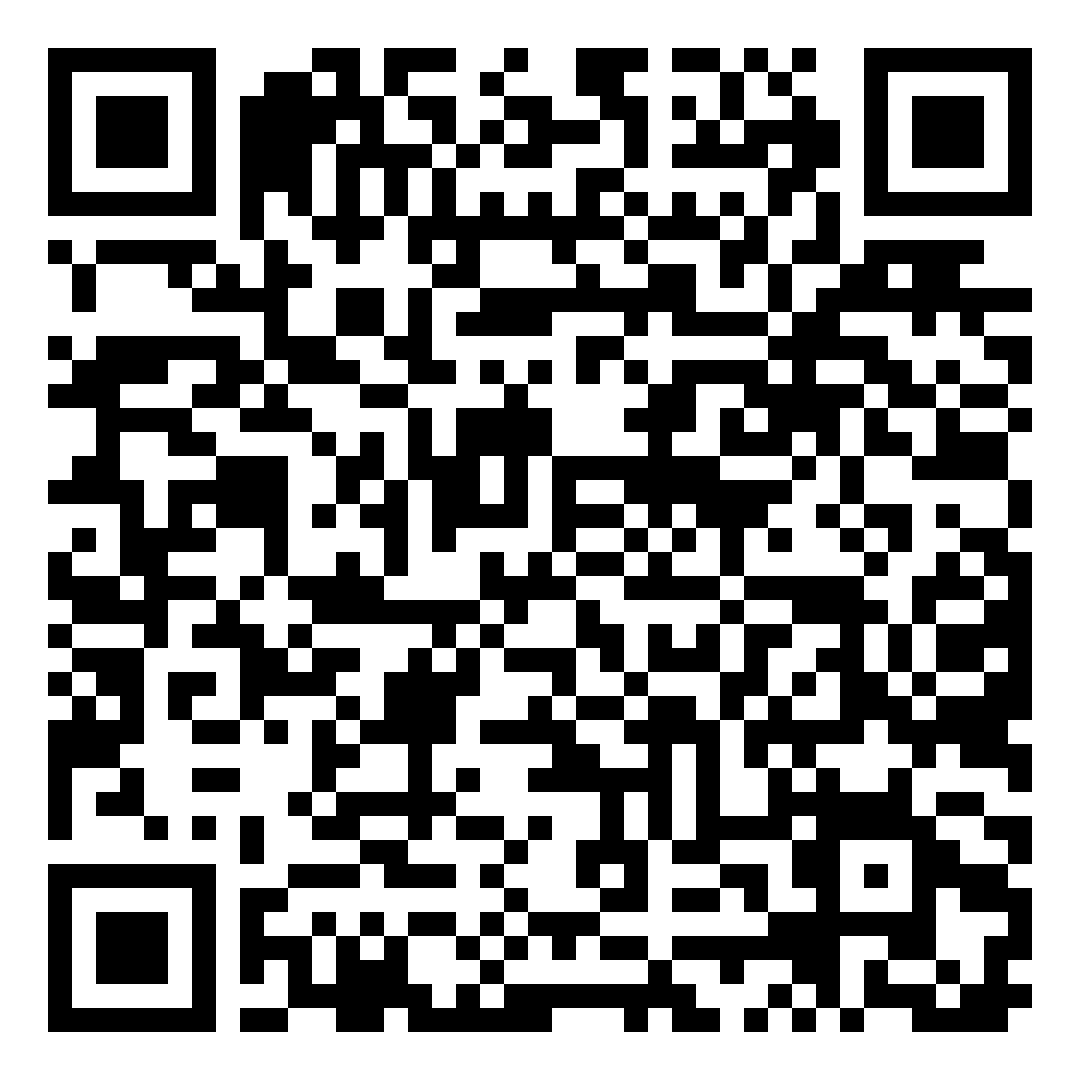 https://udlguidelines.cast.org/
Equity and accessibility to mainstream education are tacit outcomes
Clear goals for engagement
Offering alternative ways to represent content
Using multiple media for communication
Allowing for formative assessment
Feedback
Core goal of CAST
Develop self-efficacy
Confidence
Motivation
UDL Offers a Flexible Approach to Learning
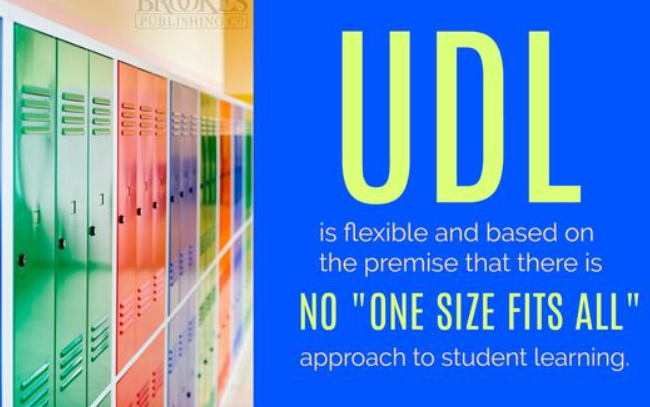 UDL Uses Brain Research to Understand How Learners Learn

Developed by CAST
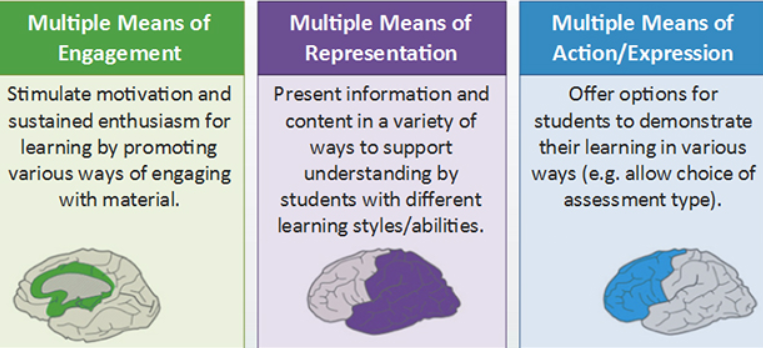 UDL Language

Representation, Engagement, Action/Expression are "principles." 

The three high level points underneath each principle are "guidelines." 

Underneath the guidelines are "checkpoints.”
Parts of the UDL framework
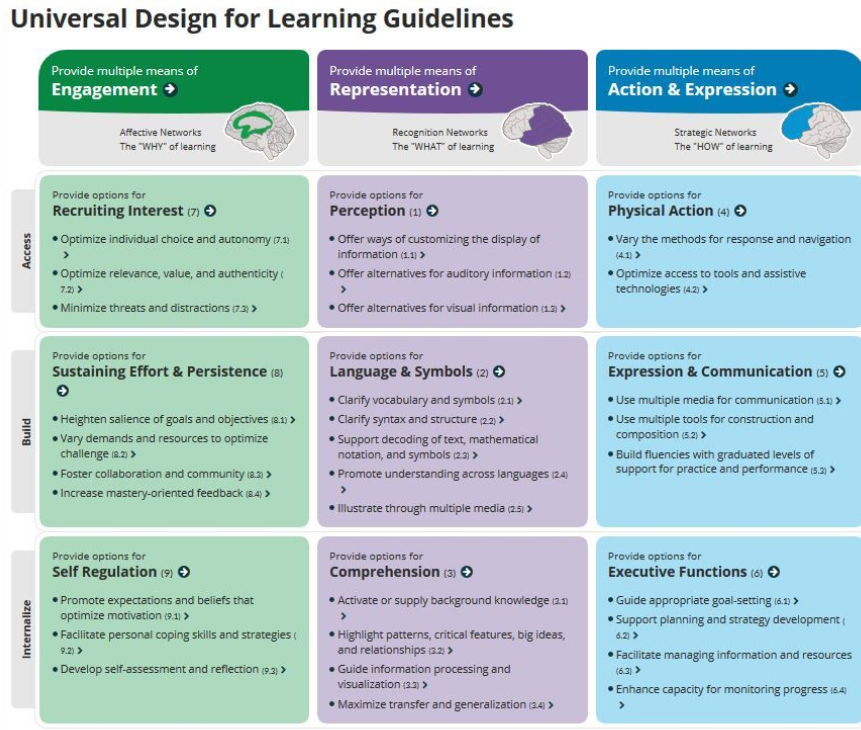 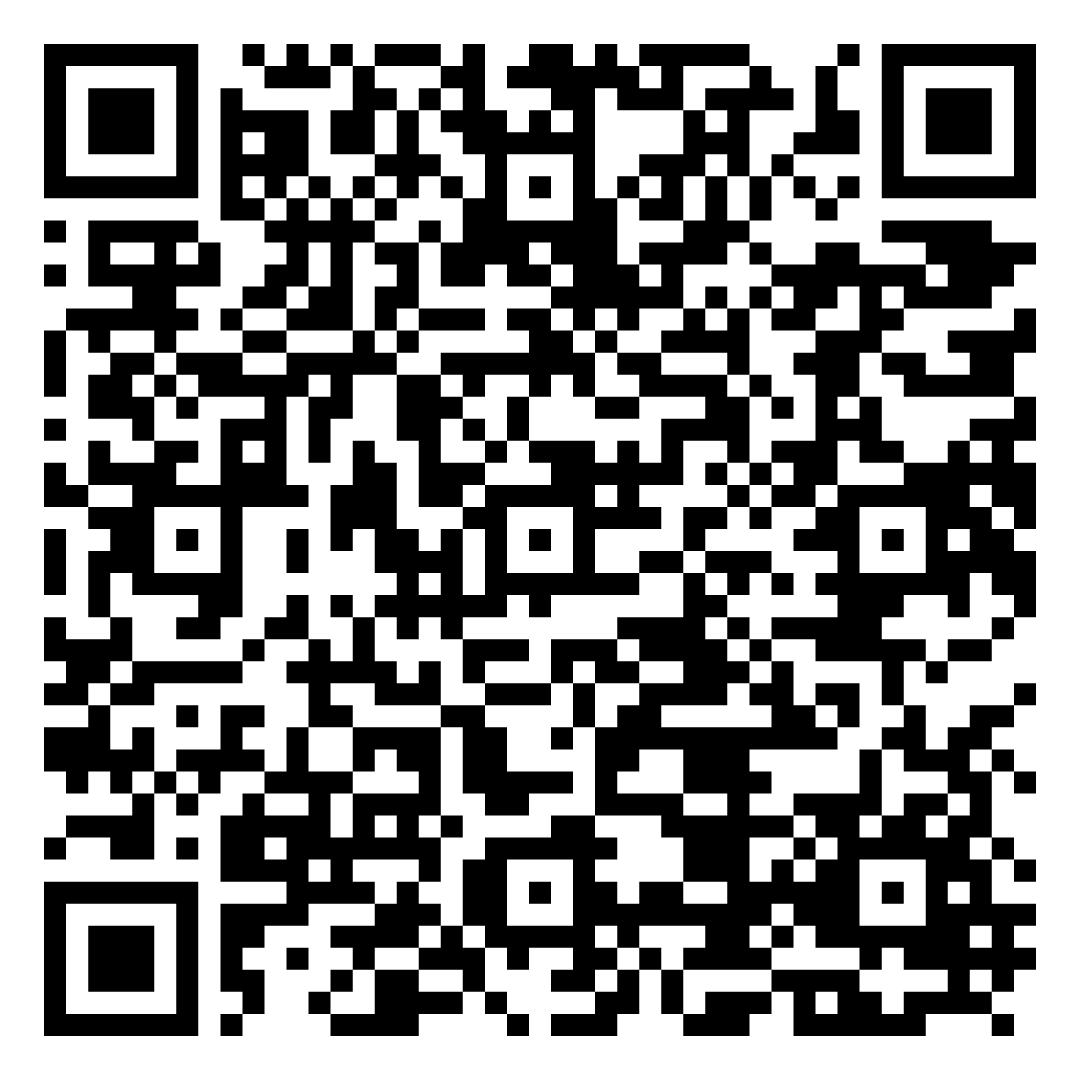 https://udlguidelines.cast.org/engagement/recruiting-interest/threats-distractions/threats-distractions-research
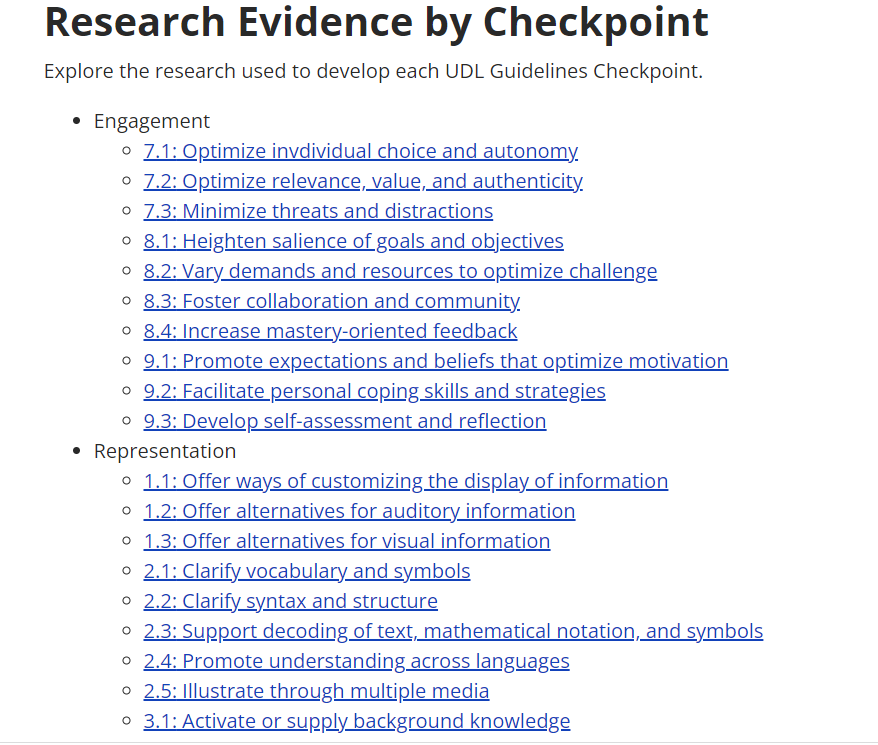 Springshare’s LibWizard: a subscription based tutorial
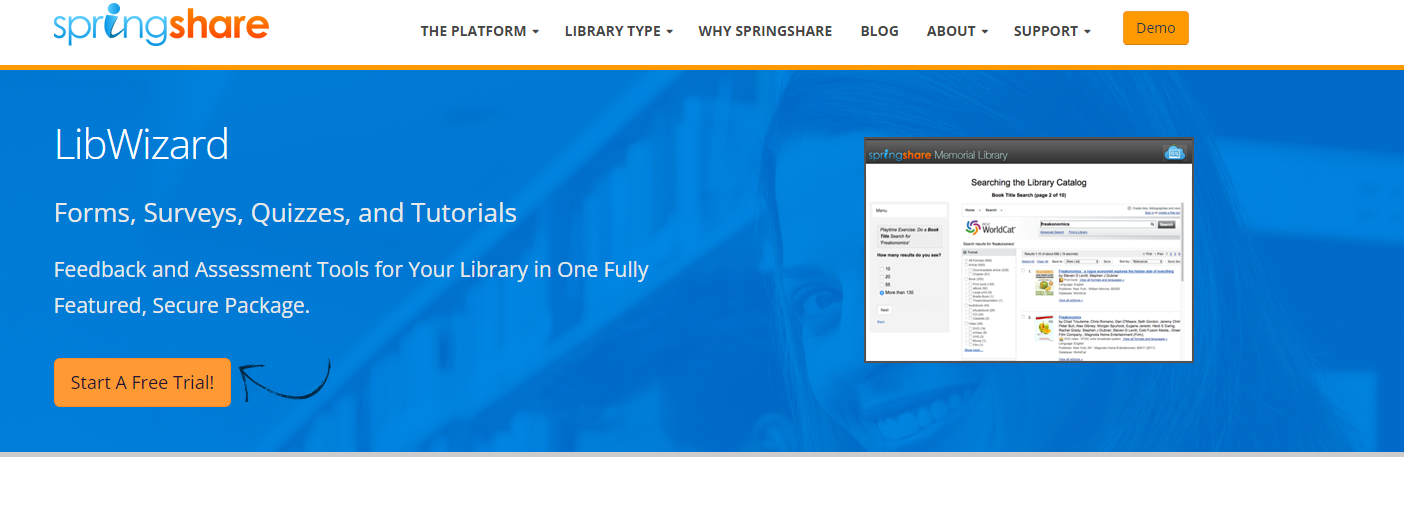 Learn the Six Components of a Scientific Article
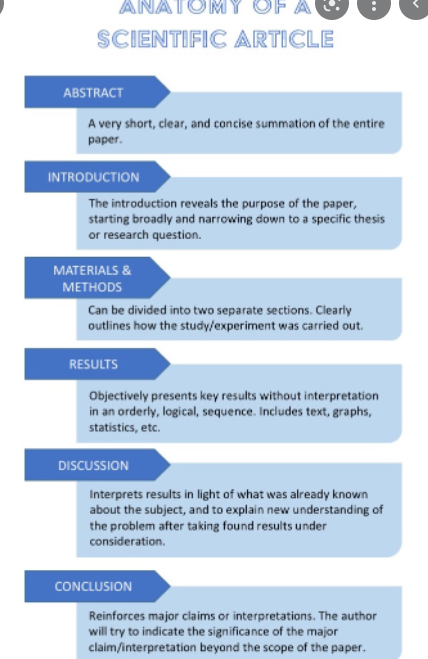 Students Practice what they Learned Outside of the Class During a Flipped Class
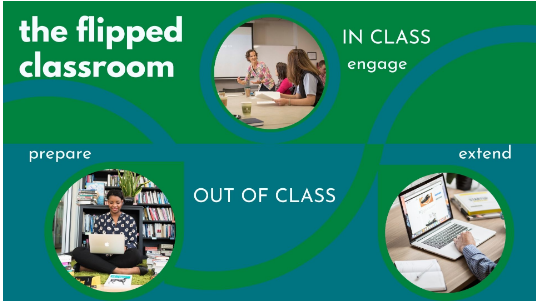 Flipped Class Benefits Students Who Need Help with Assignments
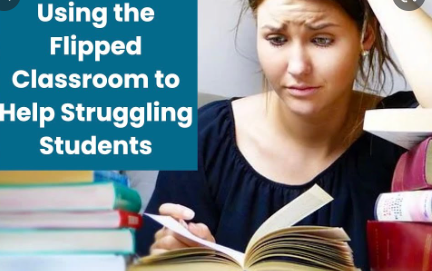 Landing page of the tutorial
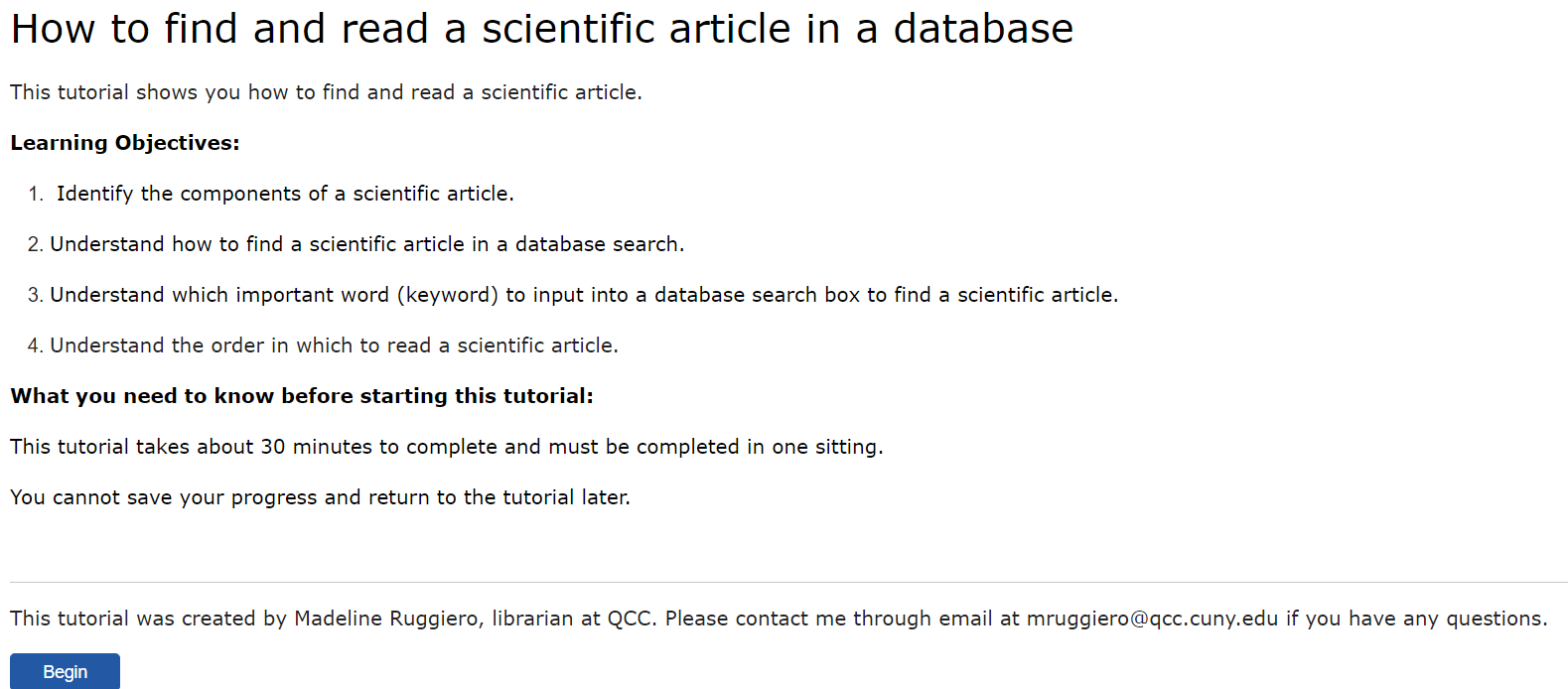 Offer at least two ways to access the information in the tutorial
Videos uploaded to Youtube with closed captioning (CC) and transcripts can be embedded
CC option if language is not clear or speaker is fast paced

This reflects Checkpoint 1.2(offer alternatives for auditory information)


                                                       


https://udlguidelines.cast.org/engagement/recruiting-interest/threats-distractions/threats-distractions-research
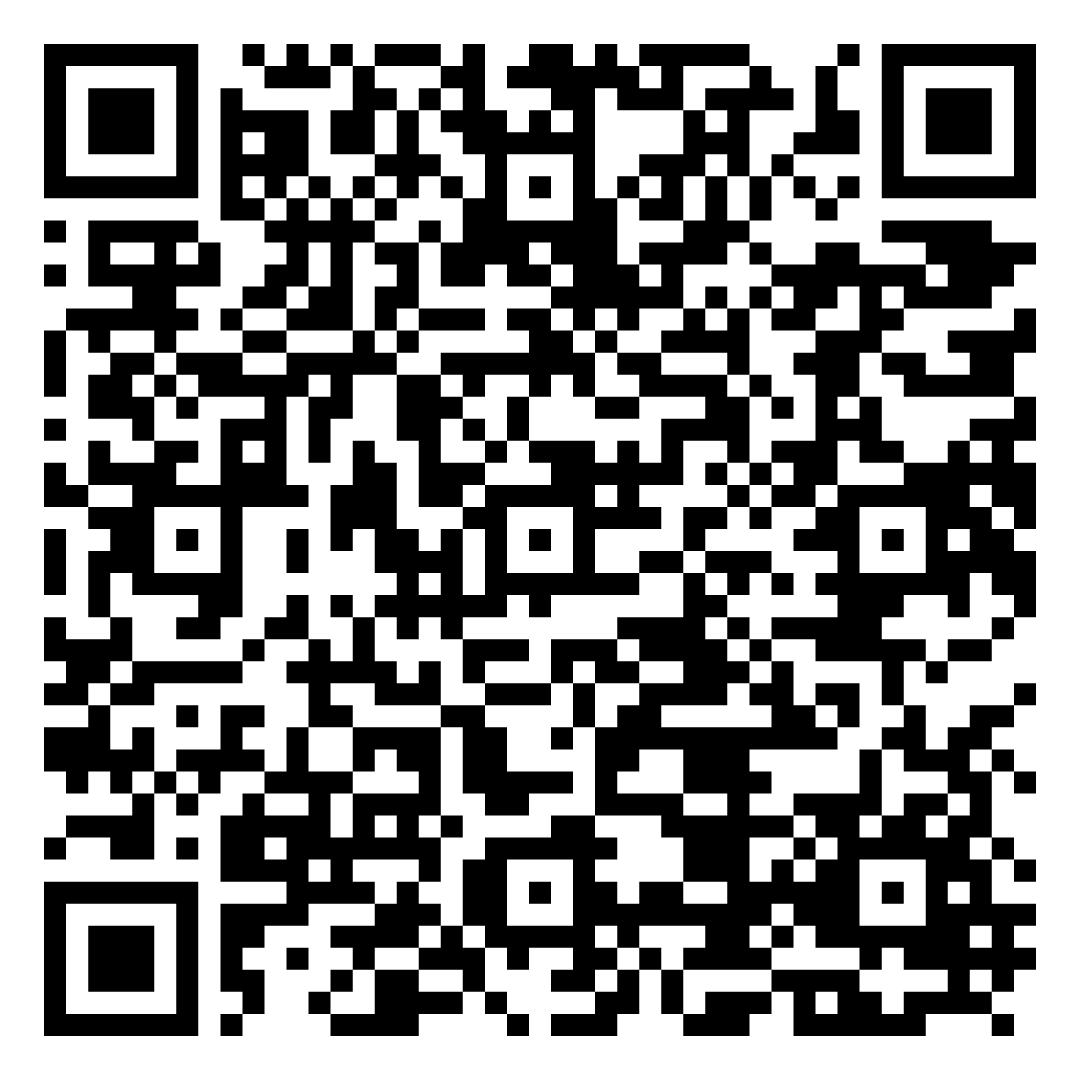 Modules
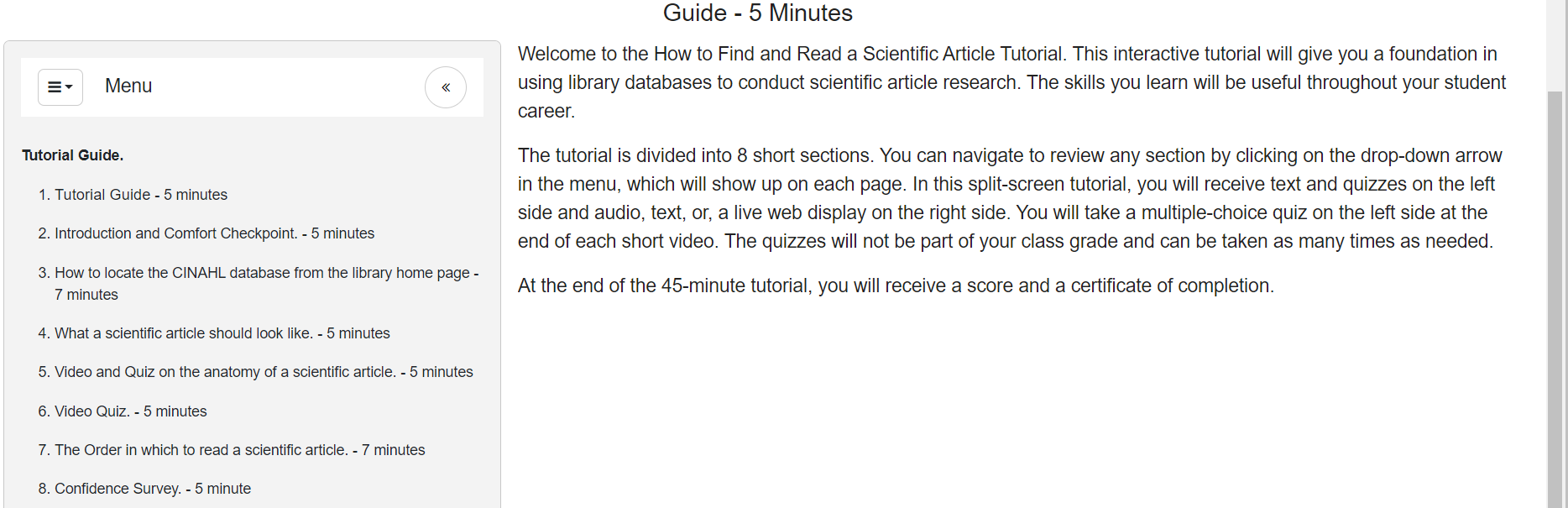 Modules provide info in small blocks
Details are segmented into parts
Step by step acquisition of skills
Avoid cognitive overload
Explicit instructions and content presented in small modules
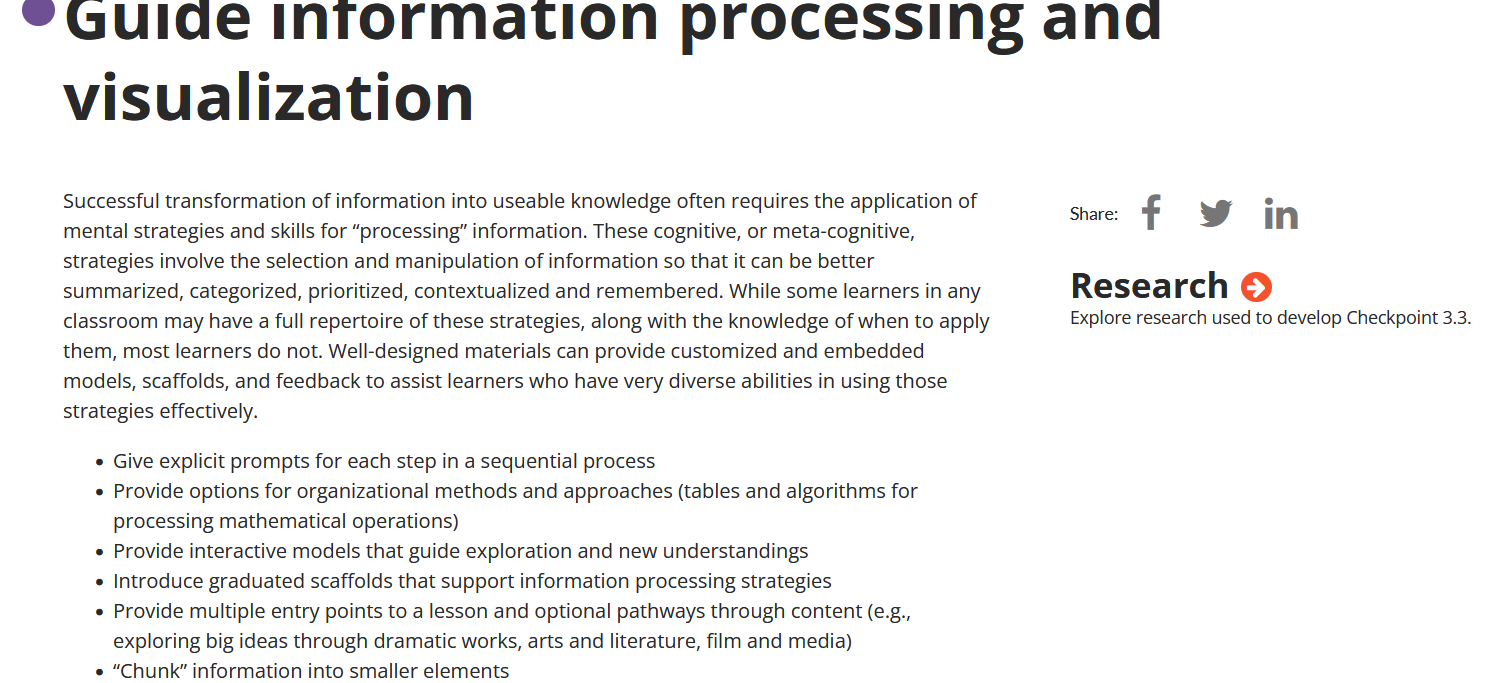 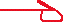 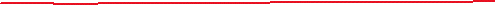 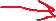 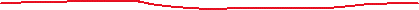 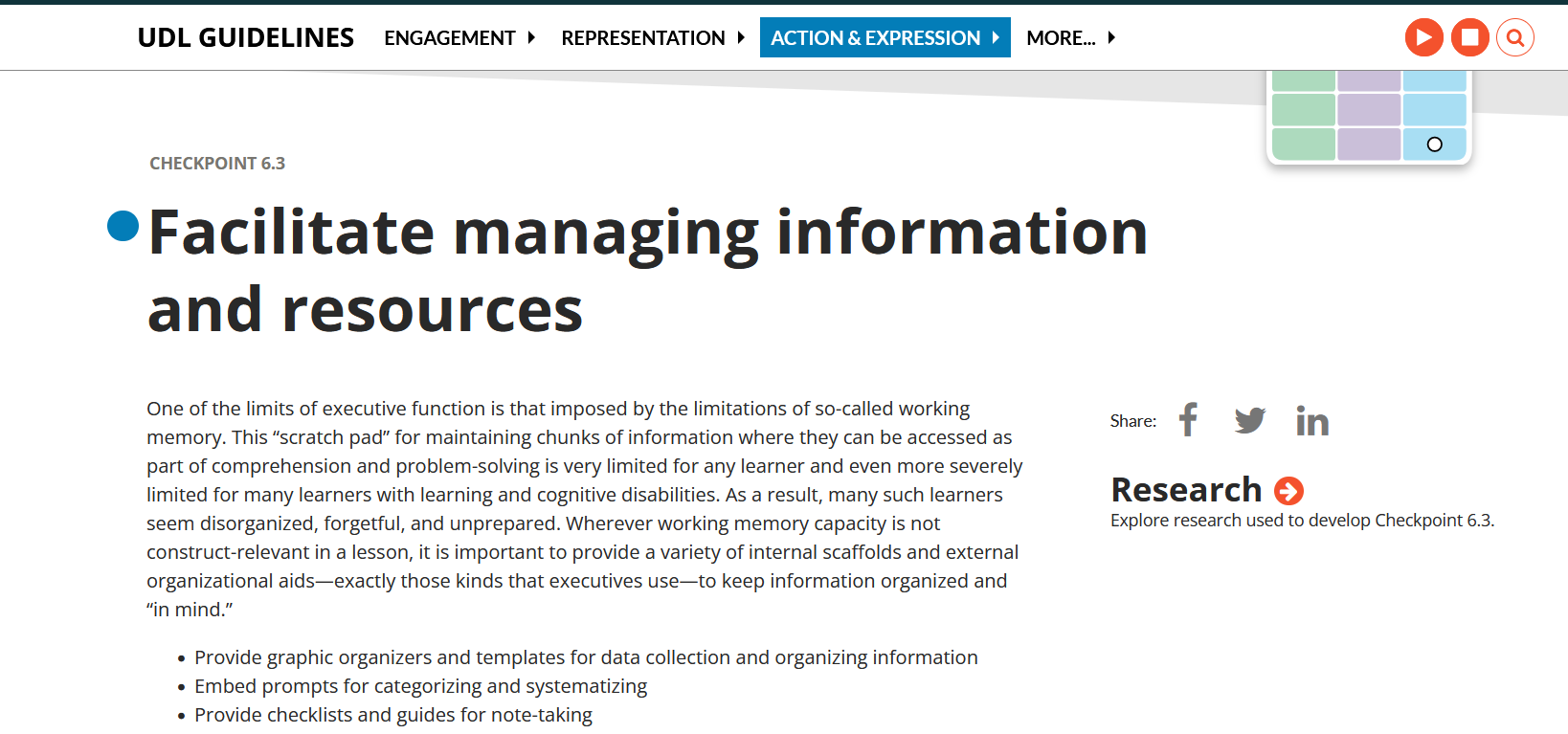 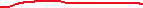 Tutorial begins with a Welcome Video that sets a positive tone, presents expectations, and clarifies the importance of the tutorial
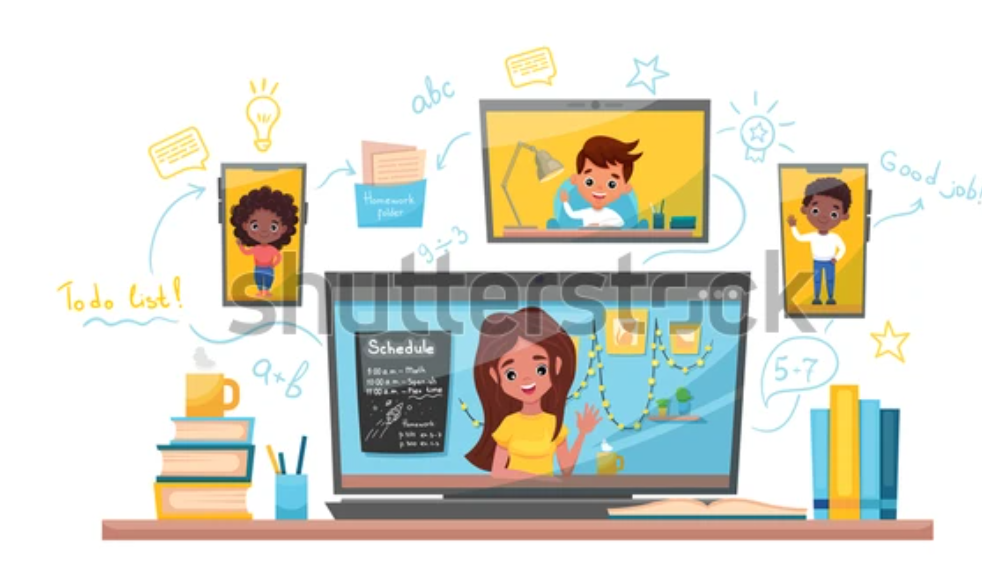 Purposeful Engagement: Optimize Relevance, Promote expectations and beliefs that optimize motivation
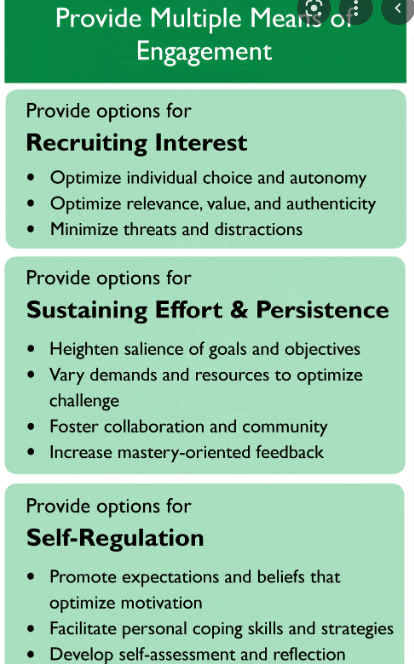 Minimize threats and distractions:
Create a Sense of Belonging
Heighten Salience of Goals & Objectives: Purpose or Value
Promote beliefs that optimize motivation: growth mindset
Welcome Video Embedded
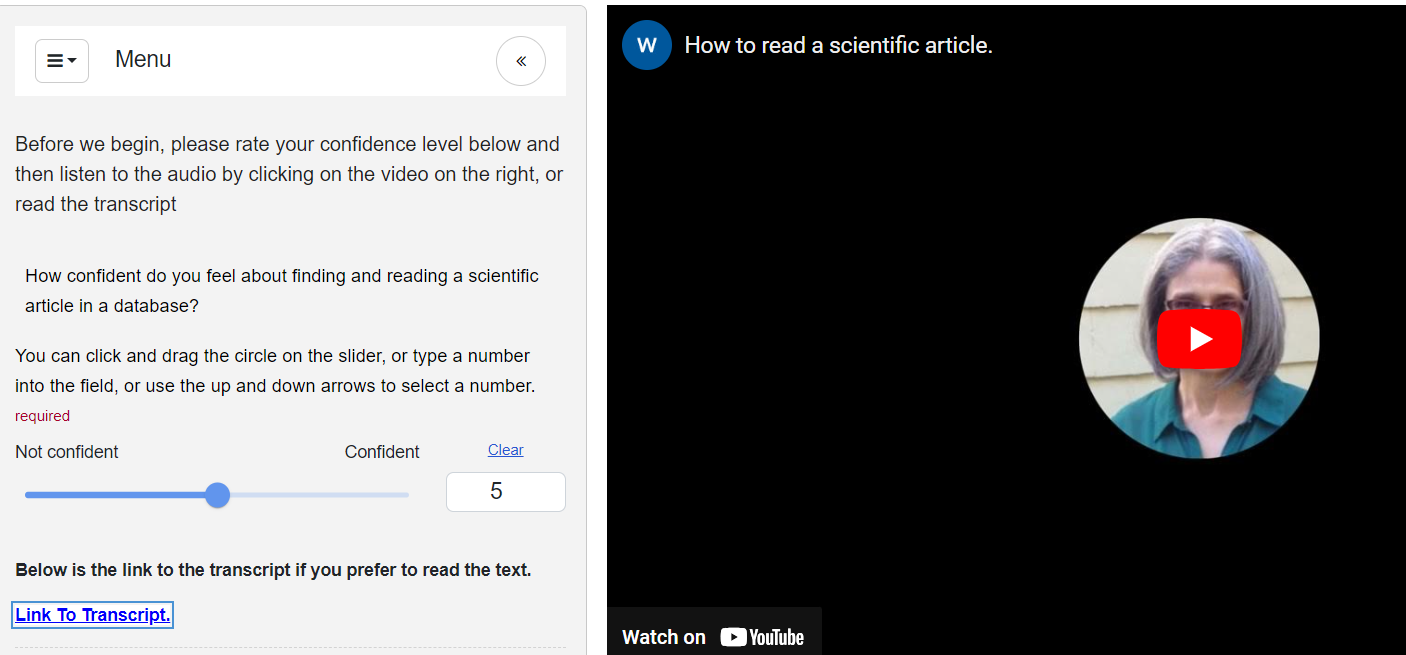 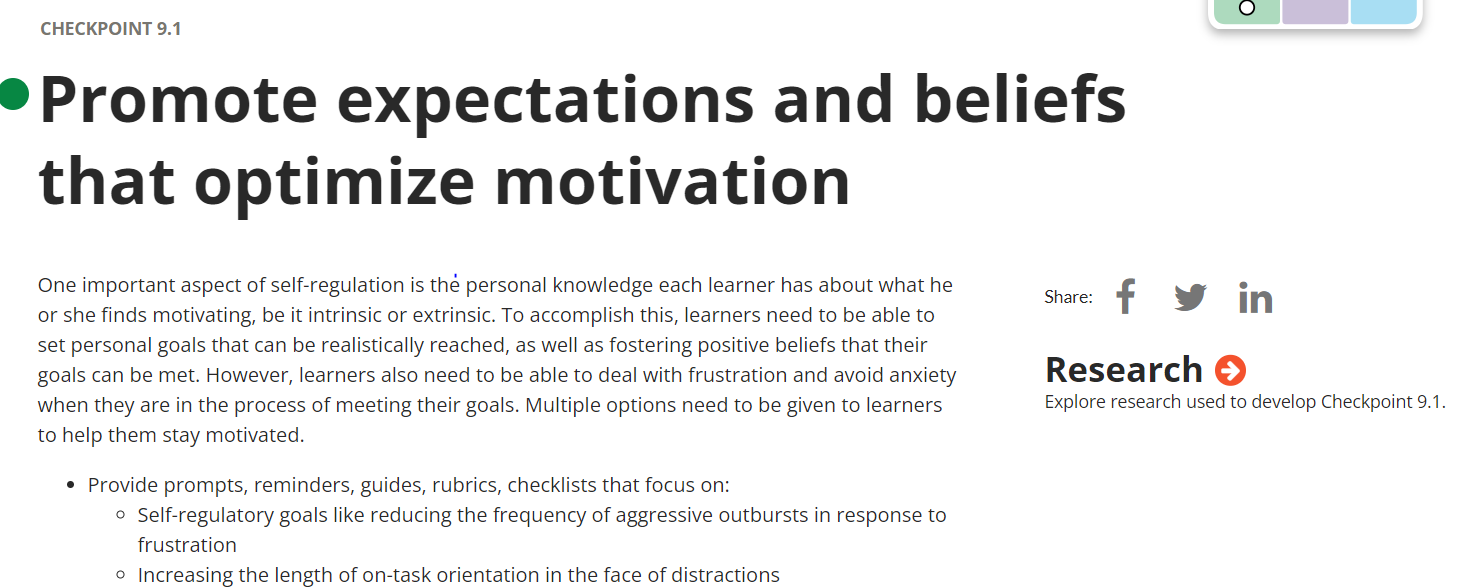 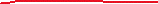 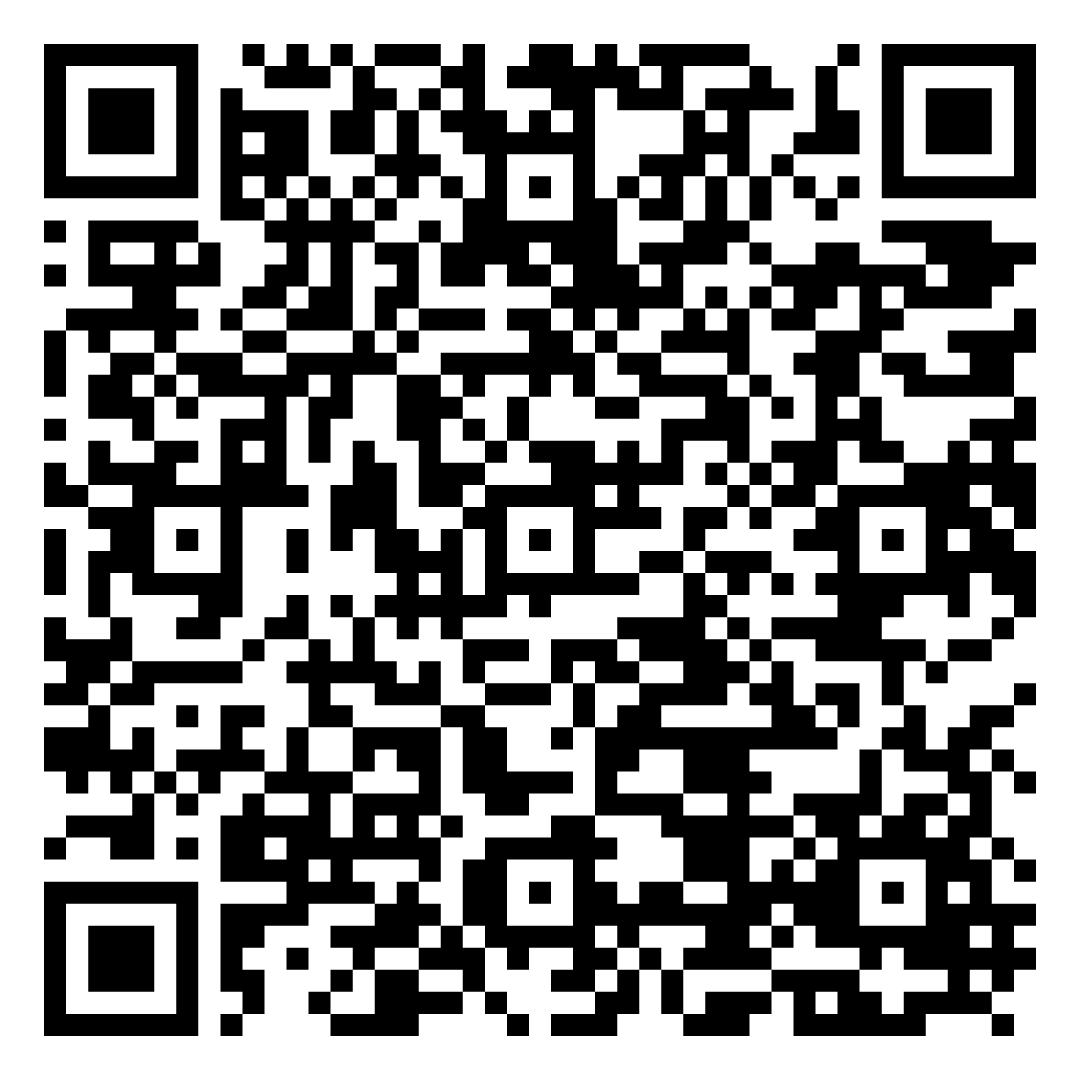 https://udlguidelines.cast.org/e/threats-distractions-research
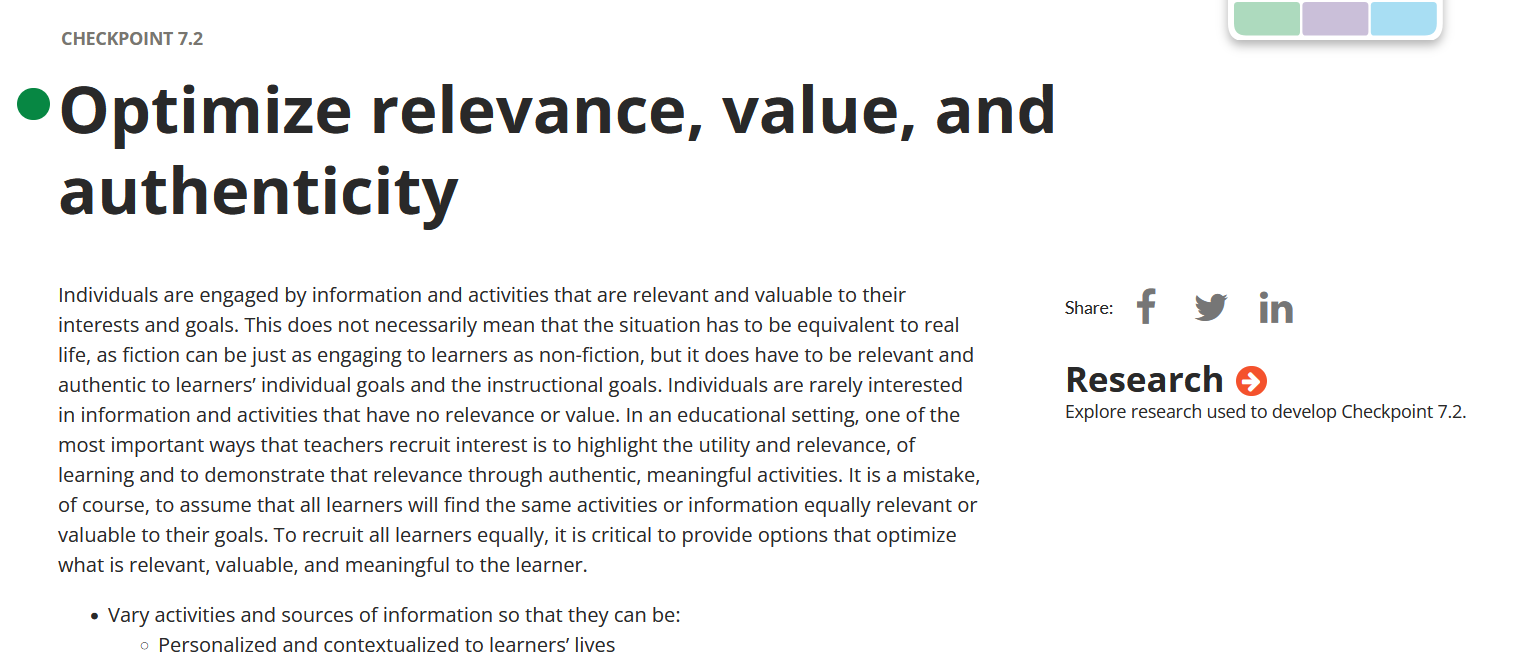 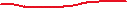 How to find a scientific article in a nursing database
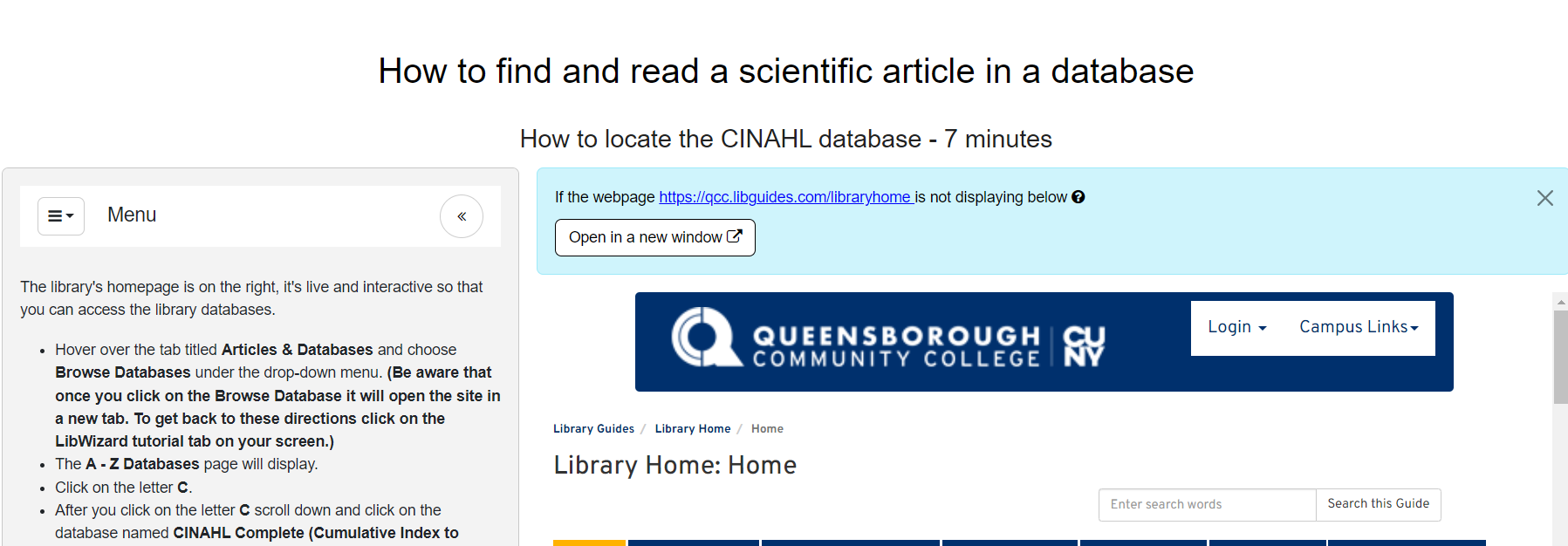 Example of a scientific article
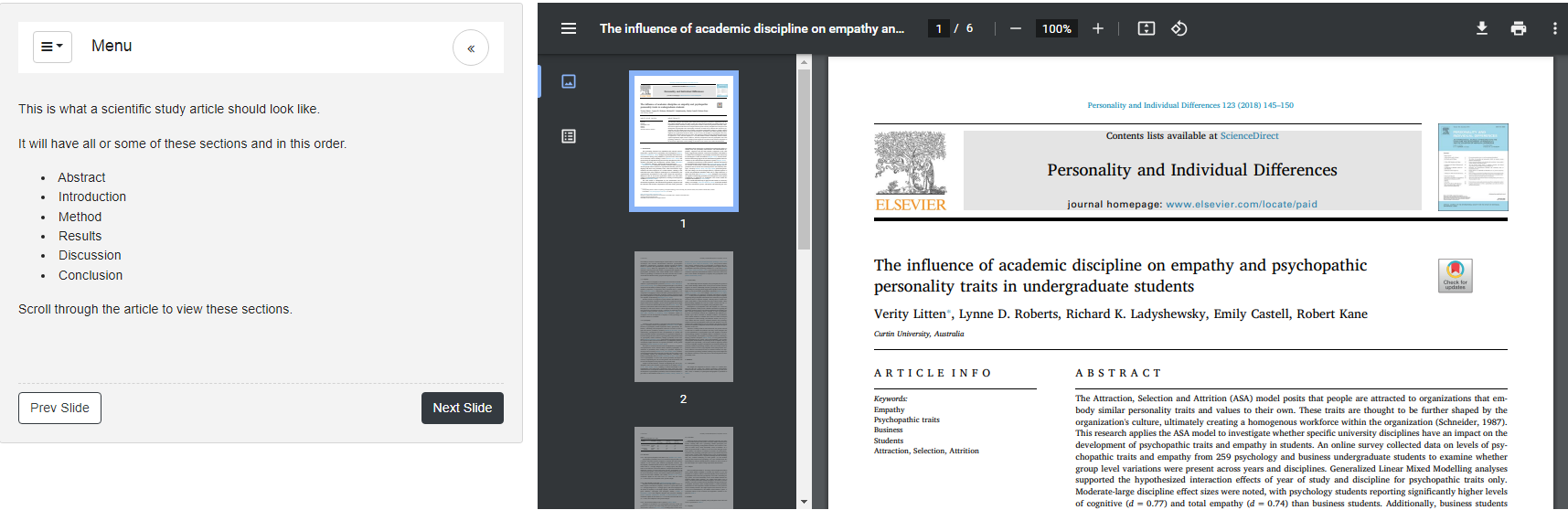 Embedded video on the anatomy of a scientific article
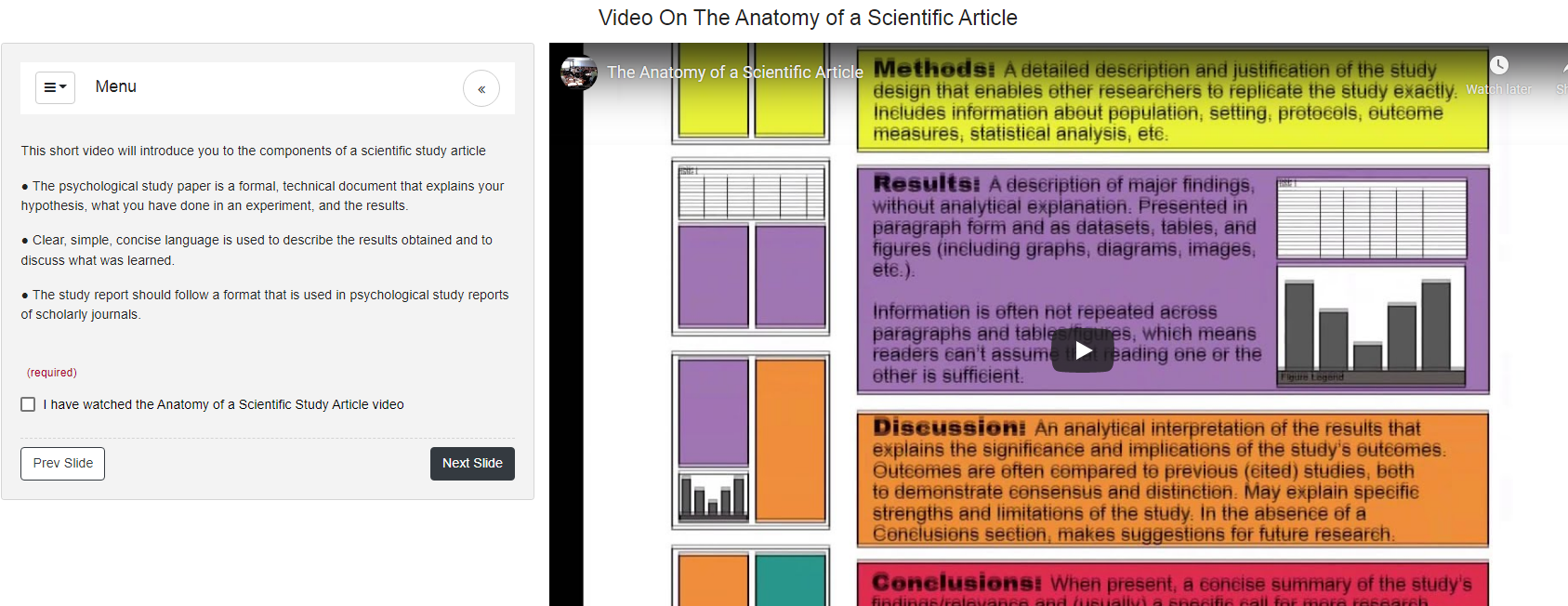 Quiz on contents discussed in the video
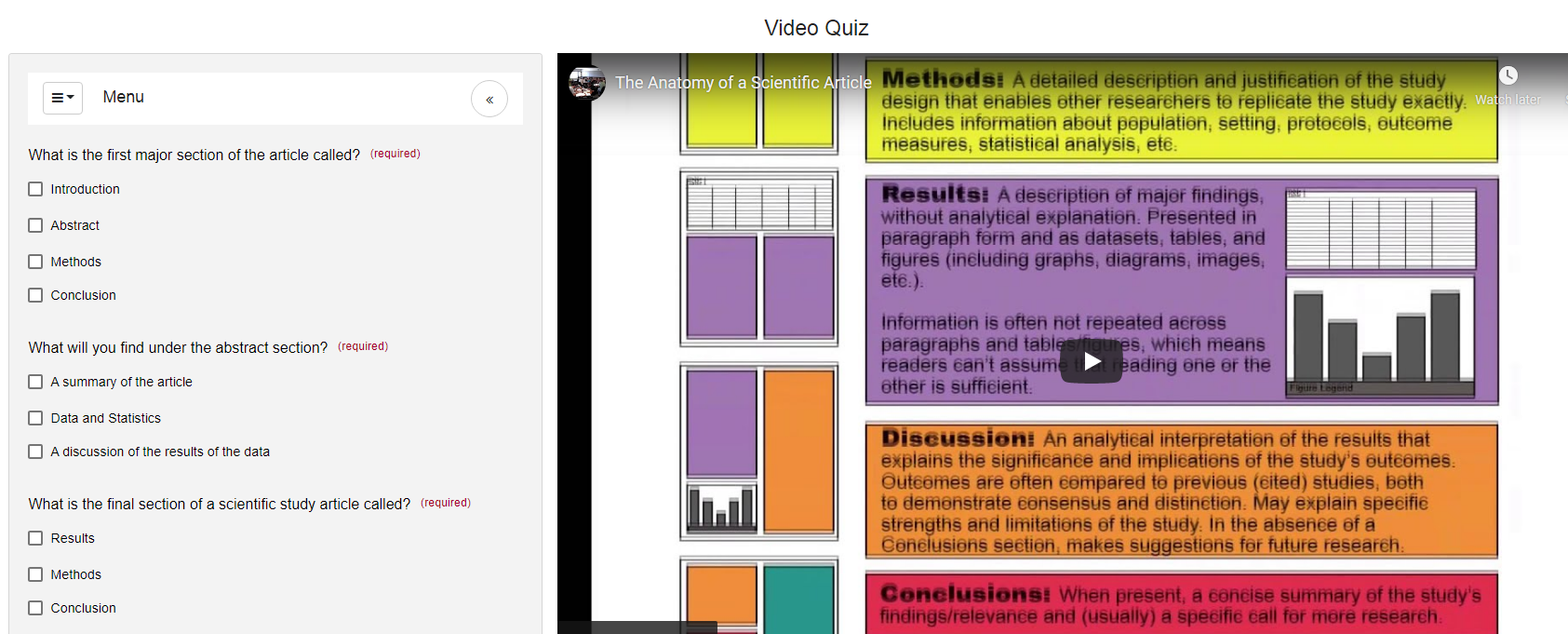 Ability for students to gain instant feedback
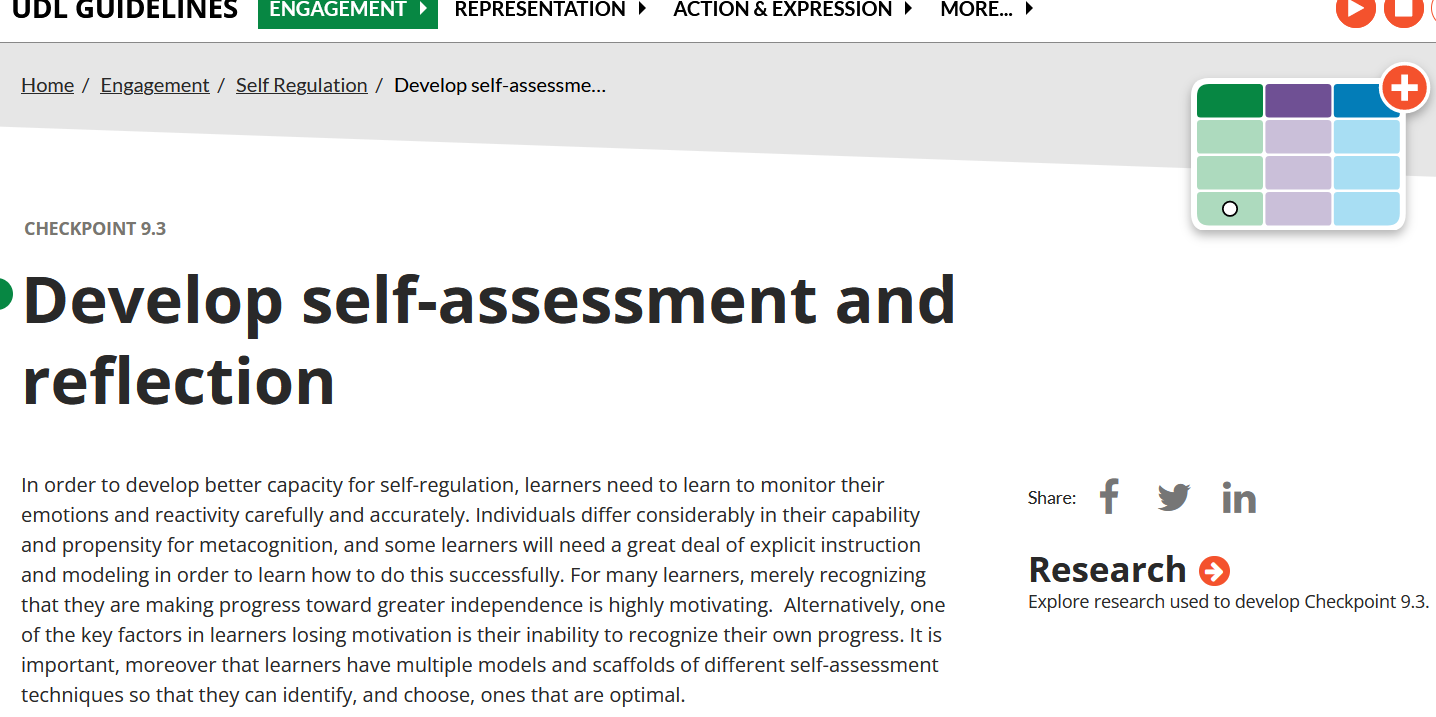 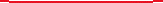 Video and quiz on the order in which to read a scientific article
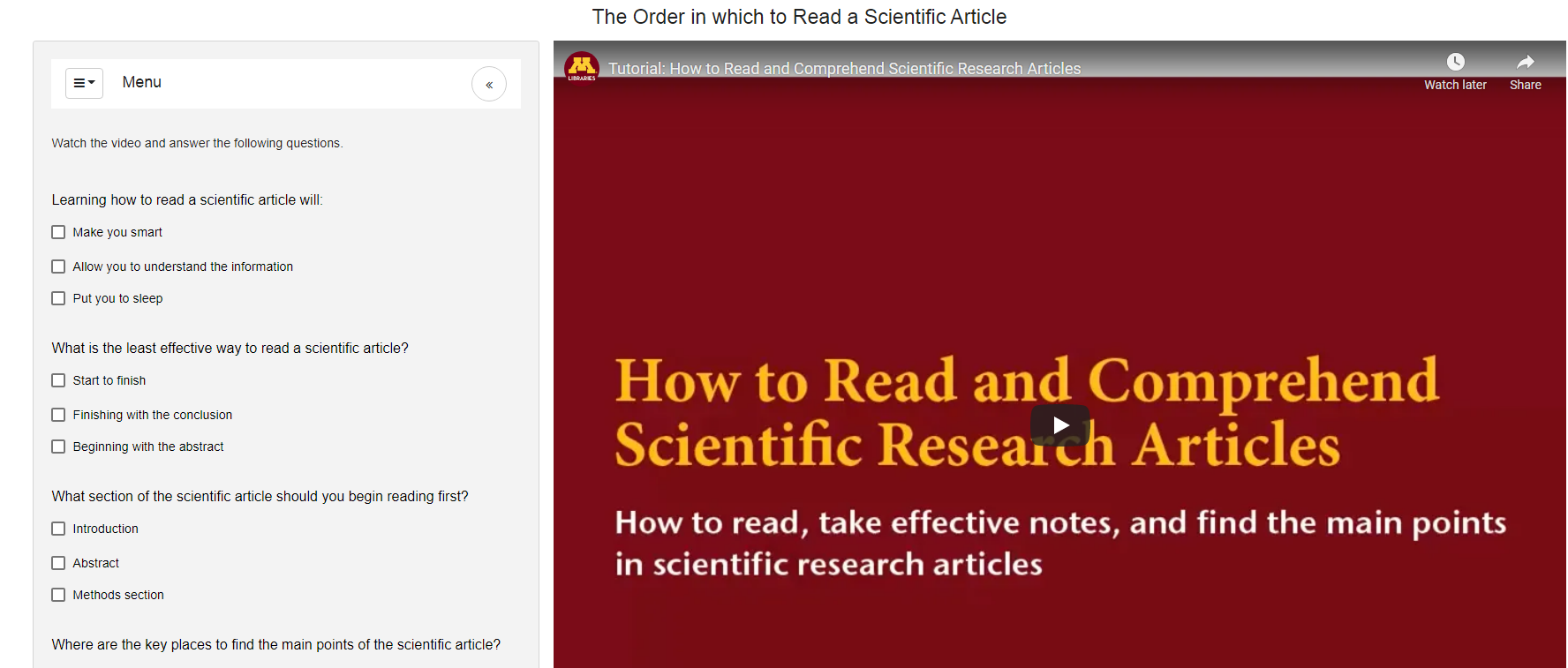 Use Chunking to Improve Memory and Learning
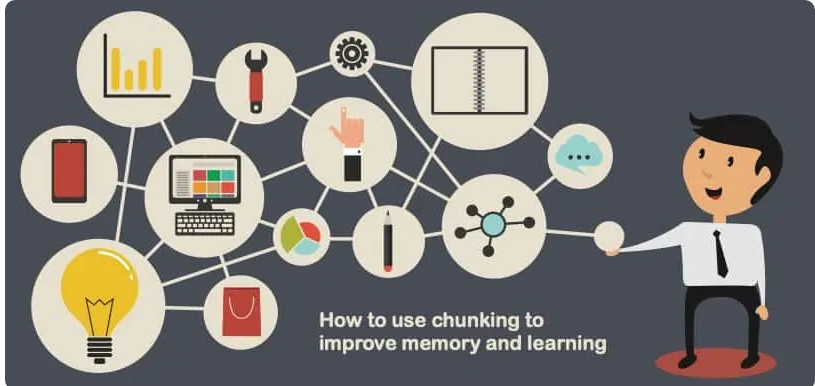 Content Presented in Multiple Formats
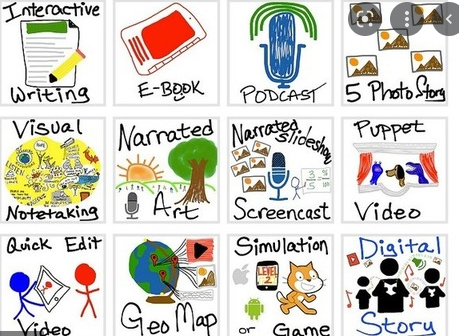 Non Graded Quizzes
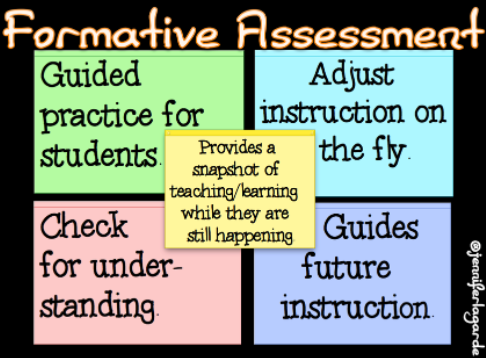 LibWizard Limitations
HTML iframes cannot be displayed within the LibWizard tutorial. This varies within each institution. The live webpage will pop up in another window and students must go back and forth to follow directions. Students will need to tab back and forth to view the remaining directions on how to interact with the tutorial. Librarians need to work with their Information Technology department to update the site to allow for iframe display. 

Tutorials are optimized for use on larger screens and not the ubiquitous smartphones. Since this required feature for engaging with the tutorial on the ever-present smartphone has gathered several votes, Springshare is working on a more responsive solution
LibWizard Interactive Tutorial
How to Find and Read a Scientific in a Database





https://qcc.libwizard.com/f/scientific_article_copy_copy
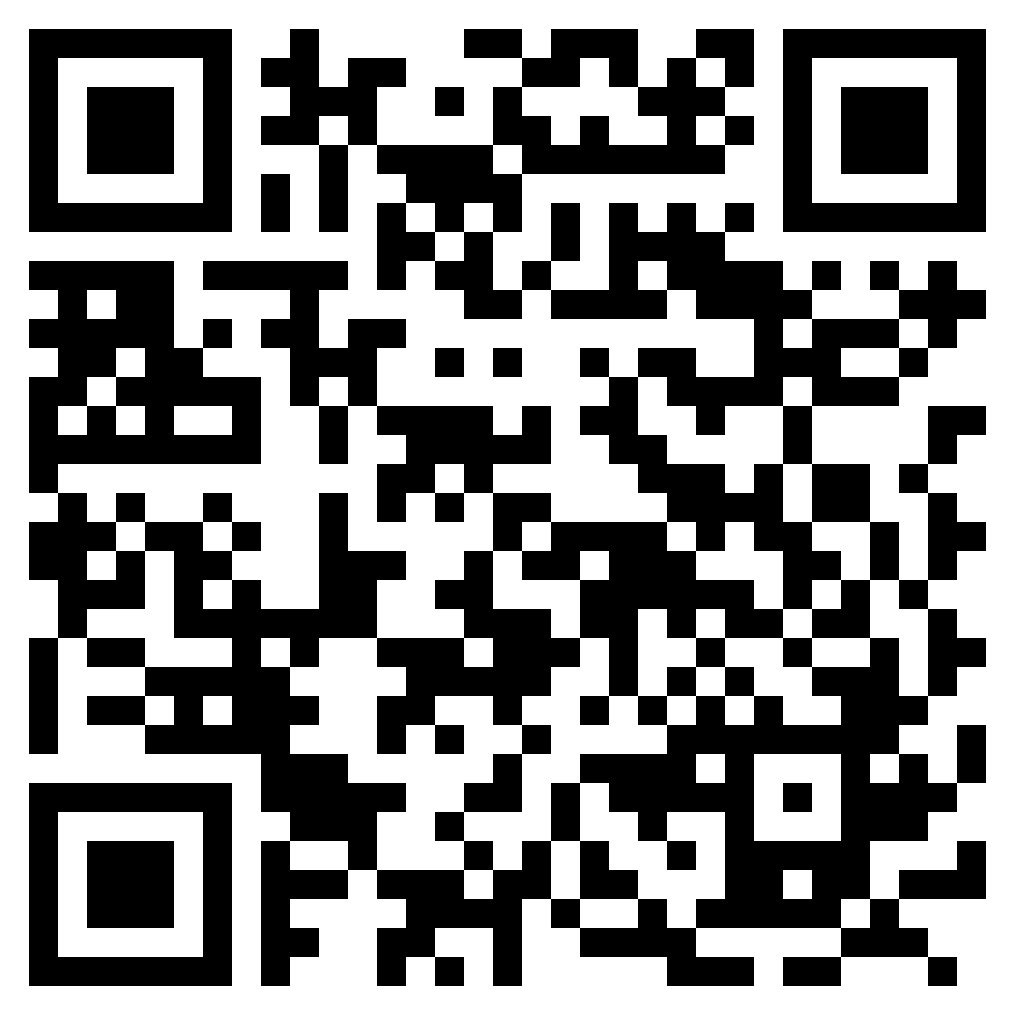 LibWizard Interactive Tutorial/Grant Study
How to Find and Read a Scientific Article in a Database 
for nursing students




https://qcc.libwizard.com/f/scientific_article
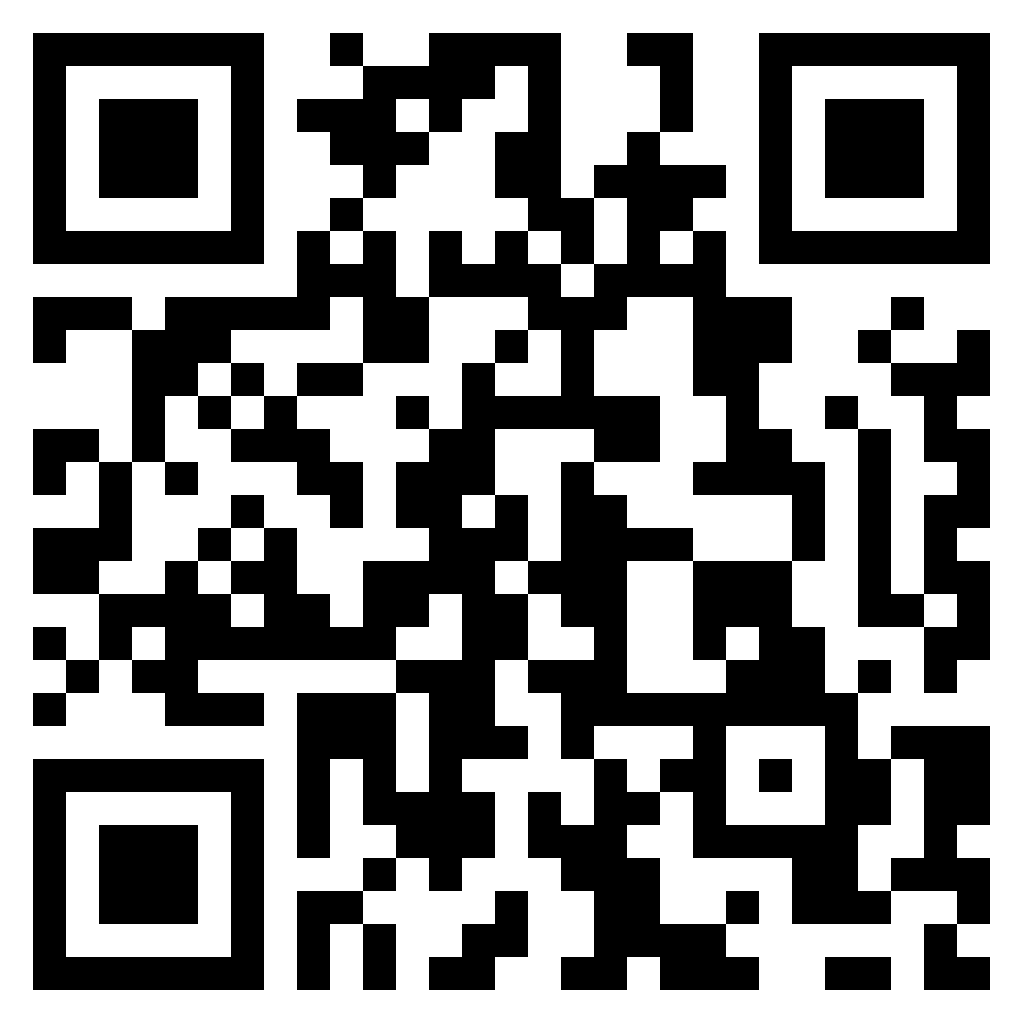 References

Bray, Barbara and Kathleen McClaskey, Make Learning Personal, London: Sage Publications, 2015.

Burgstahler, Sheryl E. Creating Inclusive Learning Opportunities in Higher Education: A Universal Design Toolkit, Harvard Education Press, 2020.

Harding, J & Shepherd, R. (2020). The lifecycle of a research tutorial: from concept to implementation and beyond. Journal of Electronic Resources Librarianship, 32(1), 29-35. https://doi.org/10.1080/1941126X.2019.1709734

Meyer, Anne, Rose, David H. and Gordon, David. Universal Design for Learning: Theory and Practice, CAST, 2014.
National Center for Education Statistics Blog Editor. “New Report Shows Increased Diversity in U.S. Schools,  Disparities in Outcomes.” NCES BLOG, June, 20, 2019
https://nces.ed.gov/blogs/nces/post/new-report-shows-increased-diversity-in-u-s-schools-disparities-in-outcomes
Queensborough Community College. “QCC Demographics and Diversity Report.” College Factual, 2022. https://www.collegefactual.com/colleges/cuny-queensborough-community-college/student-life/diversity/
Rose, David H.  Anne Meyer, and Chuck Hitchcock, The Universally Designed Classroom:         Accessible Curriculum and Digital Technologies, (Harvard Education Press, 2005).
References continued
Ruggiero, Madeline. “Scientific Study Article.” LibWizard Interactive Tutorial, June, 2020.
https://qcc.libwizard.com/f/scientific_article

Ruggiero, Madeline. “Using an Interactive Tutorial to Achieve Inclusivity in a Flipped Information Literacy Class.” Inclusive & Equitable Pedagogies, ACRL, 2022.(anticipated)


https://inclusiveeducationplanning.com.au/uncategorized/learning-styles-versus-universal-design-for-learning-udl/

 https://qcc.libwizard.com/f/scientific_article_copy_copy  This is the interactive tutorial on how read and find a scientific article without the surveys I gave students.

https://qcc.libwizard.com/f/scientific_article This is the interactive tutorial on how read and find a scientific article with the inclusion of the the surveys I gave students.
Reflection Prompts:

Things I want to try.
New facts I learned.
Things I am wondering.
One thing that resonated the most with me.
I used to think…now  I think…
The most important idea I can take away.
One question I still have.
Fist to Five Reflection Signal

How well do you understand the material?

How well do you think you could incorporate this into your setting tomorrow? Next week?
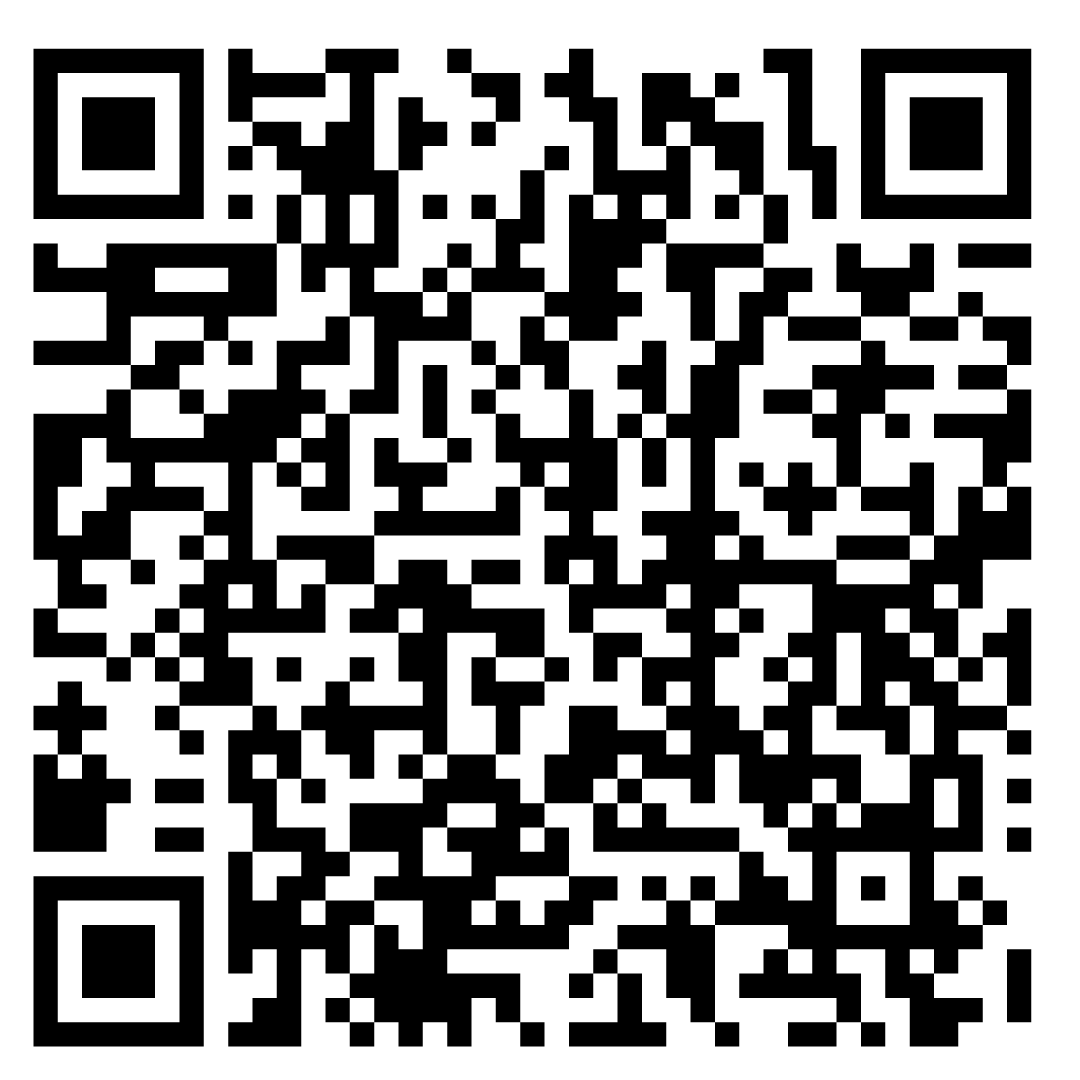 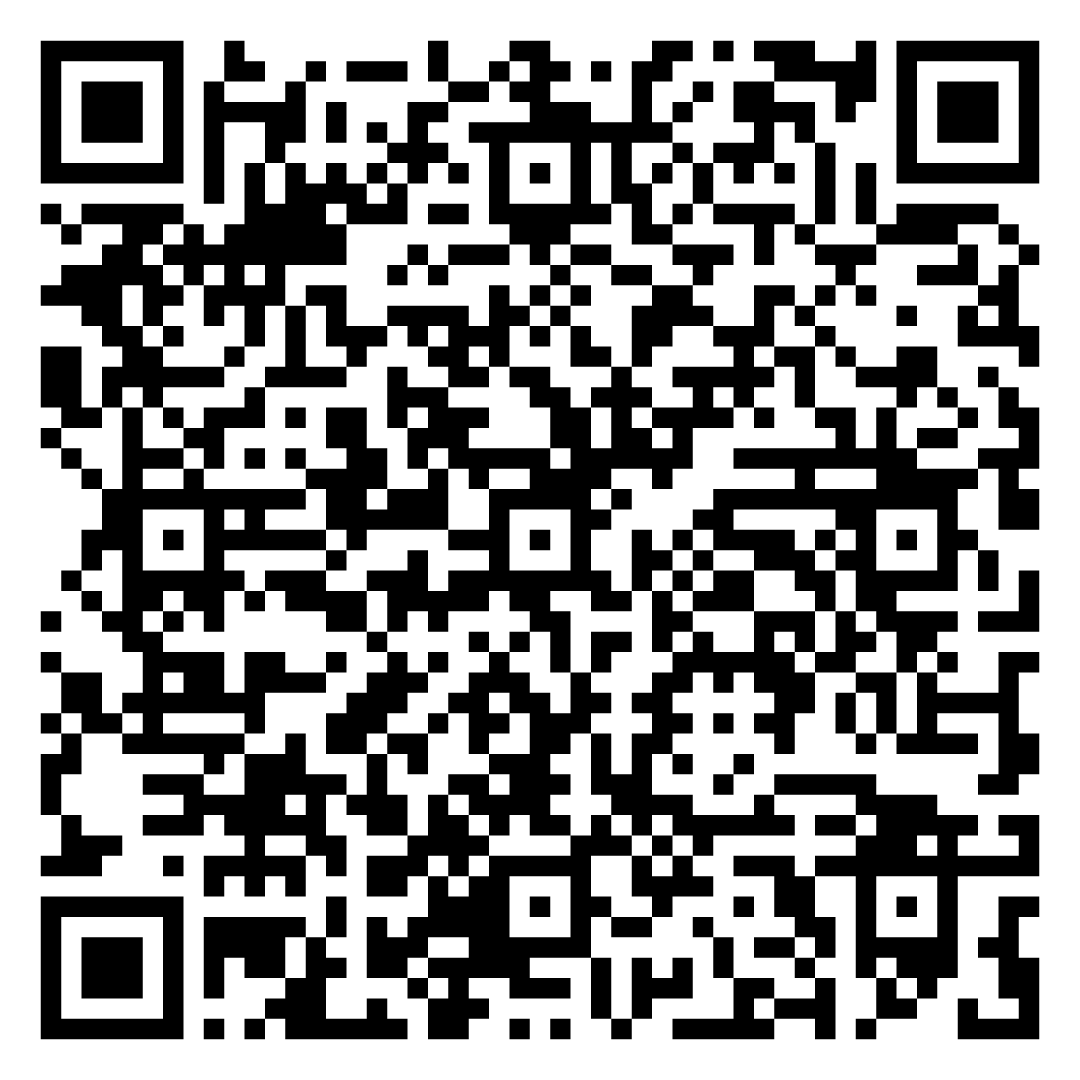 PRESENTATION PAPER
SLIDE DECK